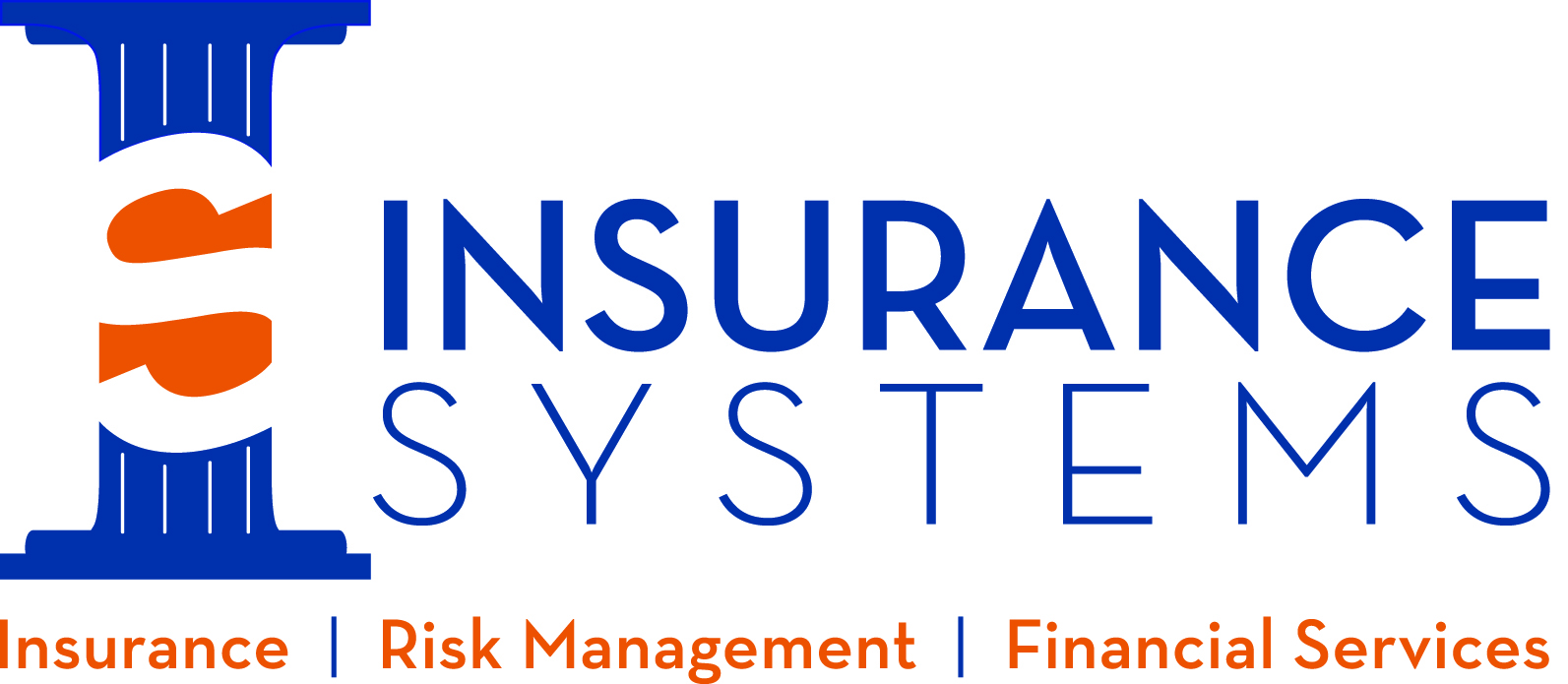 “REDUCING THE RISK II”MAKING YOUR CHURCH SAFE FROM CHILD SEXUAL ABUSE
Michael G. Herzak, CIC, CPIA
Certified Risk Manager for Churches and Schools
Insurance Systems Group, Inc.
(800) 860.3075
www.orthodoxinsurance.com
[Speaker Notes: Welcome and self intro]
The Goal For This Session
To provide you with practical steps to minimize the risk of allegations of sexual abuse or misconduct at your church.
3 Motivators…
…for Addressing Sexual Misconduct

Concern about legal liability

Meeting denominational or others’ requirements

Pastoral motivation
Pastoral Motivation
Part of being a shepherd of the people to whom we are ministering

Part of being a good steward of the people and property God has entrusted to our care

Part of expressing our love to one another
GuideOne’s EFFECT™ Approach…
…to Church Risk Management

Emergency Preparedness
Facility Safety/Security
Financial Safegaurds
Employee & Volunteer Safety
Children & Youth Protection
Transportation Safeguards
You’ll Leave Today with a Plan…
To make your church a safe place for children

To lower your church’s legal risk by establishing a program that meets the test of “reasonable care”

To protect the workers of your church from false allegations of abuse

To design a program that meets the above goals while maintaining the integrity of church programs and staffing needs
An Important note…
Don’t confuse:

Sexual abuse or molestation
	with
Sexual harassment
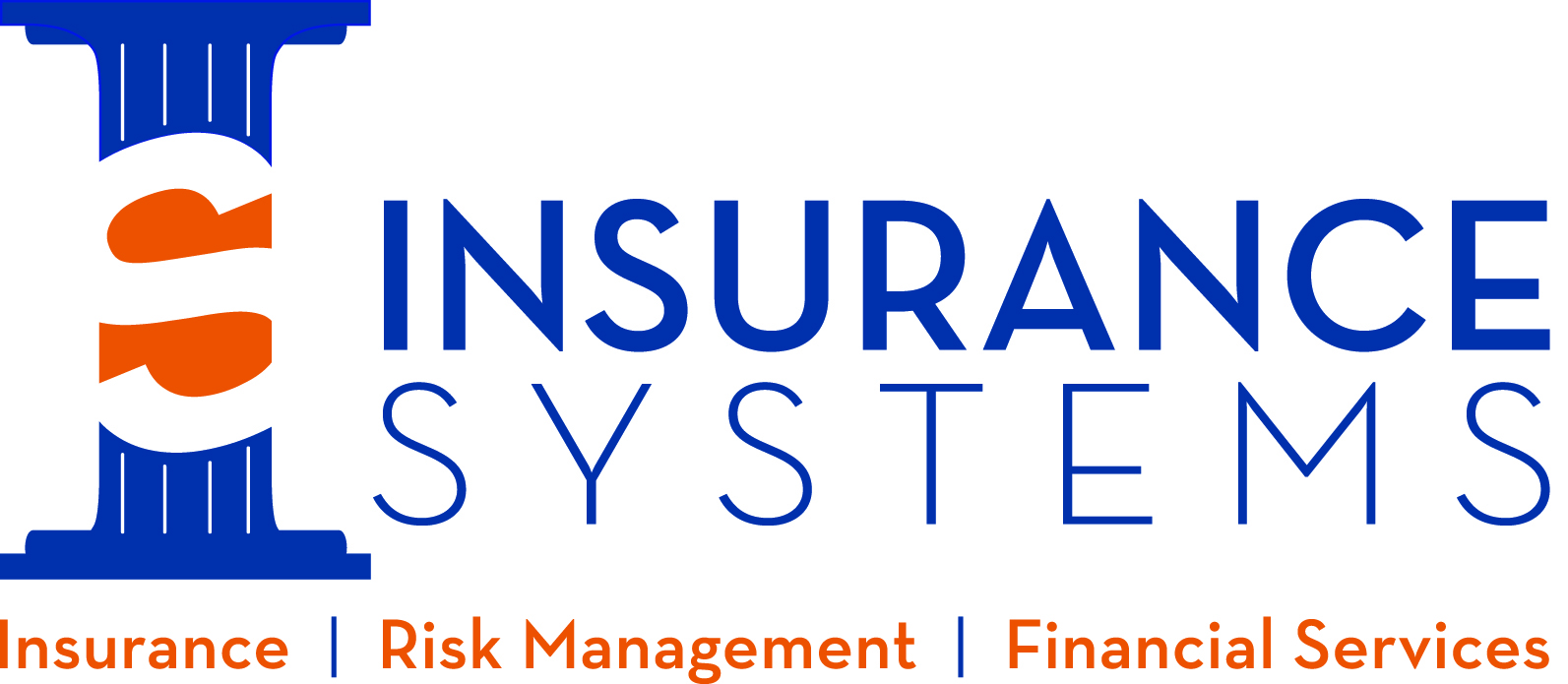 Sexual MisconductData
Basic Statistics…
According to the National Committee to Prevent Child Abuse:
In 1995, approximately 109,230 new cases of child sexual abuse were reported
The most common abusers of children are acquaintances
Sexual abuse occurs among ALL groups of society, rural and metro, regardless of religion, race, education or socioeconomic status
Basic Statistics…
1 in 4 females and 1 in 7 males are sexually molested before their 18th birthday

In recent years the Catholic Church has paid more than $500 M in child abuse claims (Washington Post)

In a 1997 Texas lawsuit, victims were awarded $120 M for abuse inflicted by a priest (Washington Post)
History of Misconduct Claims
Church child abuse lawsuits began:      1984-1985

Church child abuse scandal in Boston: 2002

Spike in church child abuse claims began around 2002
History of Misconduct Claims
Sustained spike continued from 2002-2006

Slight retreat in number of new church   child abuse claims seen starting in late      2006-2007

But claims increased again in 2008
GuideOne Experience
15-20 new claims per month

150 pending at any one time

97+% from Protestant Churches

Cost is at all-time high
Sexual Misconduct Victims
Adults (20%)
Minors    (80%)
Alleged Church Offenders
Stranger
 (<5%)
Another Minor (20%)
Pastor/Staff (55%)
Member/Volunteer (20%)
The Church’s Legal Vulnerability…
Why Churches Are Susceptible
TRUST
LACK OF SCREENING
OPPORTUNITY
ACCESS
NEED
Why Churches Are Vulnerable
Attitude of “it can’t happen here”

Response of other charities

Lack of volunteer workers
The Problem is Very Real…
Child molestation is a serious problem.  Molesters want to put themselves in pivotal positions where they access children.  The church needs to address this societal issue.  Gene Abel, M.D., The Cardinal’s Commission on Clerical Sexual Misconduct With Minors (Chicago: Archdiocese of Chicago, June 1992)
The Problem is Very Real…
The stakes are very high on all sides.  The credibility of the church rests on the church’s ability to face the problem of child molesters among the clergy and remove them.  For the child who is raised in the church and taught to respect and trust the authority of the clergy, the betrayal of trust that occurs when the clergy person molests him or her is a profound violation.  The child quickly realizes that the church is not a safe place.  Marie Fortune, “A Millstone ‘Round the Neck,” Round Table, Spring 1990
The Problem is Very Real…
No single pastoral problem is more painful to us as bishops than the situation of sexual abuse where the offender is a member of the clergy or is a person in the employ of the church and the offended is a child.  Archbishop Daniel Pilarczyk, Roman Catholic Church, Cincinnati, Ohio
The Problem is Very Real…
Children have neither power nor property.  Voices other than their own must speak for them.  If those voices are silent then children who have been abused may lean their heads against window panes and taste the bitter emptiness of violated childhoods.  Justice Francis T. Murphy, 1985
Sexual Abuse Defined…
In general…

“any form of sexual contact or exploitation in which a minor is being used for the sexual stimulation of the perpetrator”
Sexual Abuse Defined…
According to the National Resource Center on Child Sexual Abuse, 1992 – 

“Any sexual activity with a child – whether in the home by a caretaker, in a daycare situation, a foster/residential setting, or in any other setting, including on the street by a person unknown to the child.  The abuser may be an adult, an adolescent, or another child, provided the child is four years older than the victim.”
Needs Assessment Checklist
We currently screen all employees, including clergy, who work with youth or children.

We currently screen all volunteer workers for any position involving work with youth or children.

We do a reference check on all paid employees working with youth or children.

We train all of our staff who work with children or youth, both paid and volunteer, to understand the nature of child sexual abuse.
Needs Assessment Checklist
We train all of our staff who work with children or youth , both paid and volunteer, how to carry out our policies to prevent sexual abuse.

We take our policies to prevent sexual abuse seriously and see that they are enforced.

Our workers understand state law concerning child abuse obligations.

We have a clearly defined reporting procedure for a suspected incident of abuse.
Needs Assessment Checklist
We have a specific response strategy to use if an allegation of sexual abuse is made at our church.

We have insurance coverage if a claim should occur.

We are prepared to respond to media inquiries if an incident occurs.
How many of you can answer YES to each and every one of these questions??
Types of Abuse…
Involving touching:

Fondling
Oral, genital, and anal penetration
Intercourse
Forcible rape
Types of Abuse….
NOT Involving touching:

Verbal Comment
Pornographic material
Obscene phone calls
Exhibitionism
Allowing children to witness sexual activity
The OCA’s Historic Response…
“Doing the Right Thing” pamphlet

Guidelines (non-mandatory)

“Policies, Standards and Procedures of the OCA on Sexual Misconduct” (mandatory)

Zero Tolerance Policy
Each Parish has Legal Vulnerability…
Why Churches and Church Leaders are Sued
NEGLIGENT HIRING
NEGLIGENT SUPERVISION
PERSONAL LIABILITY OF “Ds & Os”
PUNITIVE DAMAGES
Expanded litigation…a reality…
National religious denominations recently have been drawn into litigation due to claims made at the parish levels concerning matters over which the national denominations had no control and about which they knew nothing
The Hierarchical Structure of the Church
Diocesan Bishop
Ordains
Appoints
Disciplines
Removes

Holy Synod
Consecrates
Appoints
Disciplines
Removes
OCA Guidelines require…
all its parishes to provide the Church with Additional Insured endorsements naming the Orthodox Church in America, the respective diocese, the diocesan hierarch (the ruling diocesan bishop or archbishop) and the local respective dean.
Why name an “additional insured”…
Signifies those insureds that generally are not automatically included as insureds under the liability policy of another but for whom the named insured (the parish) desires or is required to provide a certain degree of protection under its liability policies 
Makes the party with the most control over the risk (the parish) responsible for suffering the financial loss should it fail to prevent losses from occurring
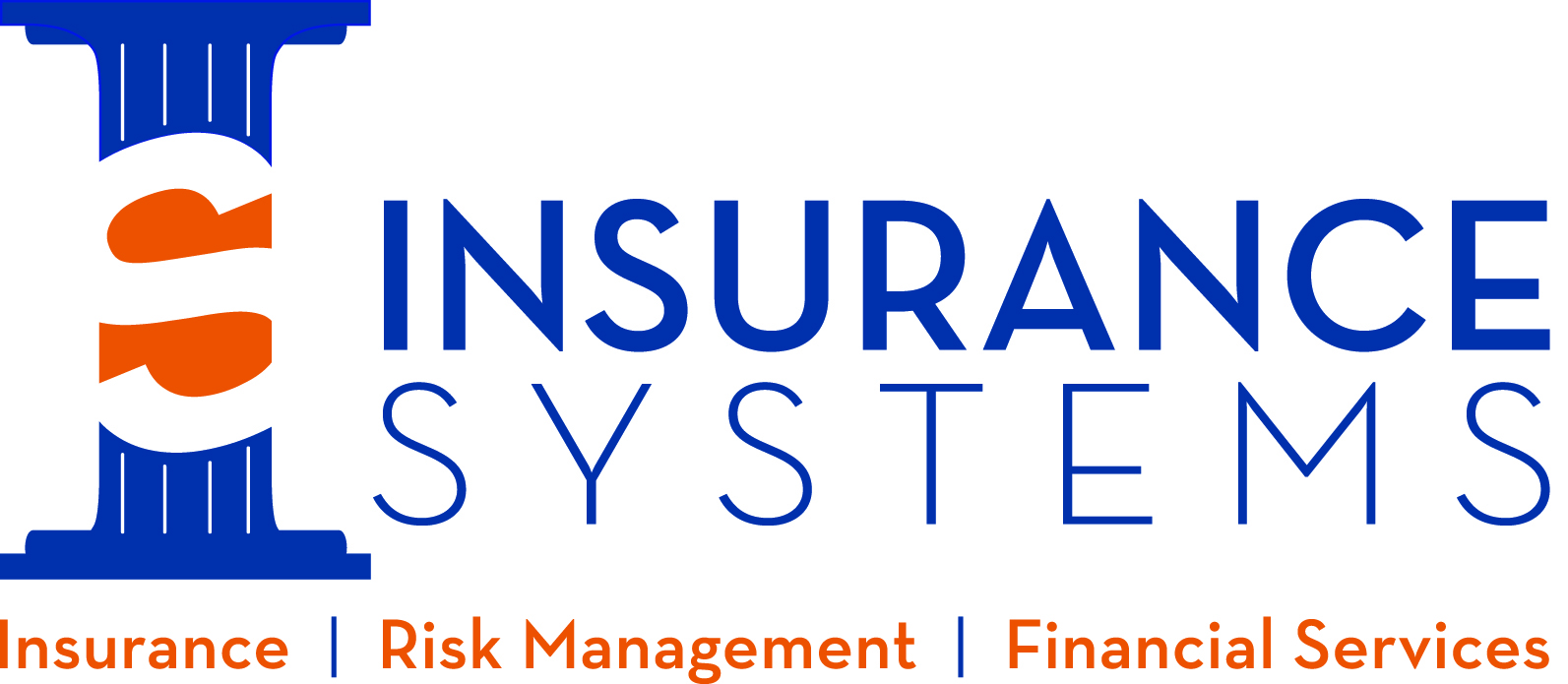 Child Abuse Prevention
Prevention Steps
Written Plan
 	Worker Selection
 	Supervision
 	Responding to Allegations/               	Reporting Obligations
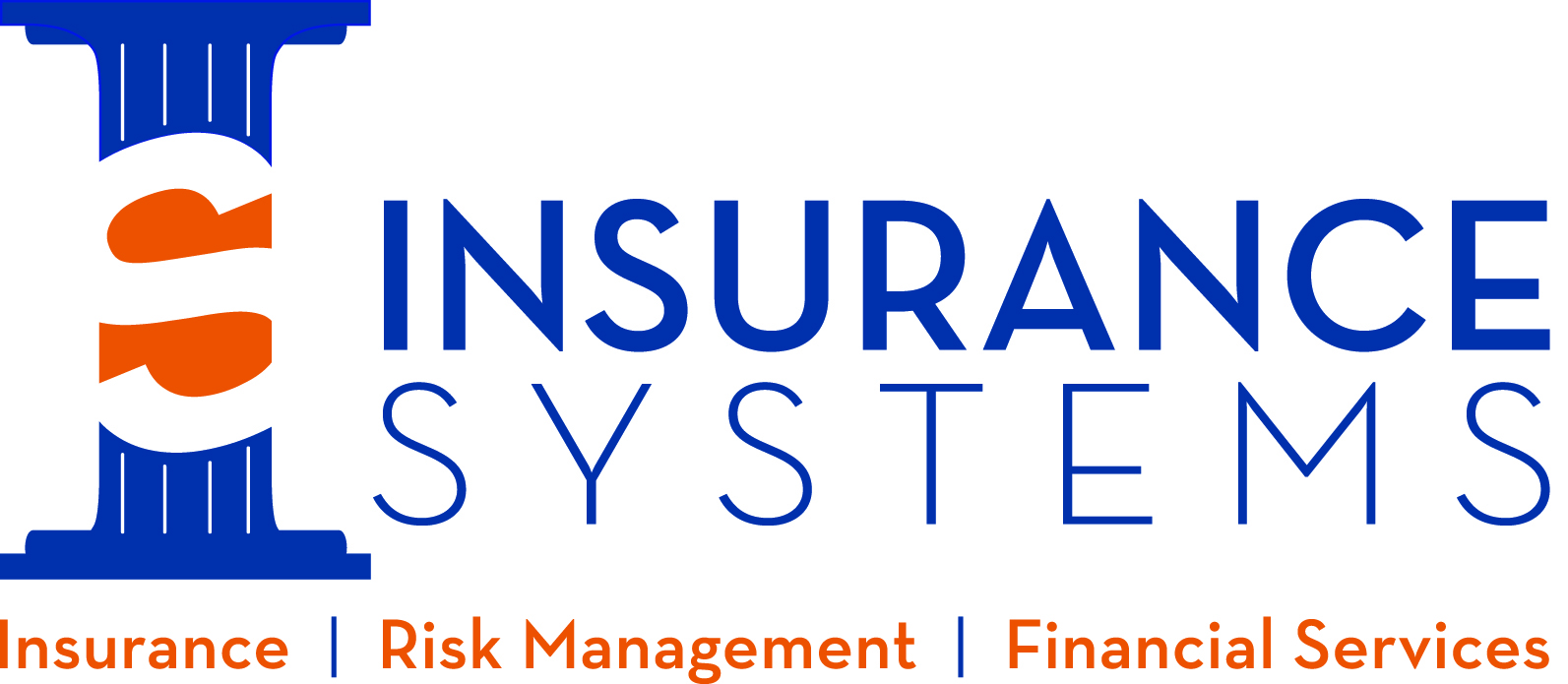 Written Plan
Let’s get to work!
Written Plan Should Address:
Who will be able to work with children
How will they be screened
Safe practices to follow
How to respond to allegations
Sample Written Plan
Written Plan
Have the plan reviewed by a local attorney…
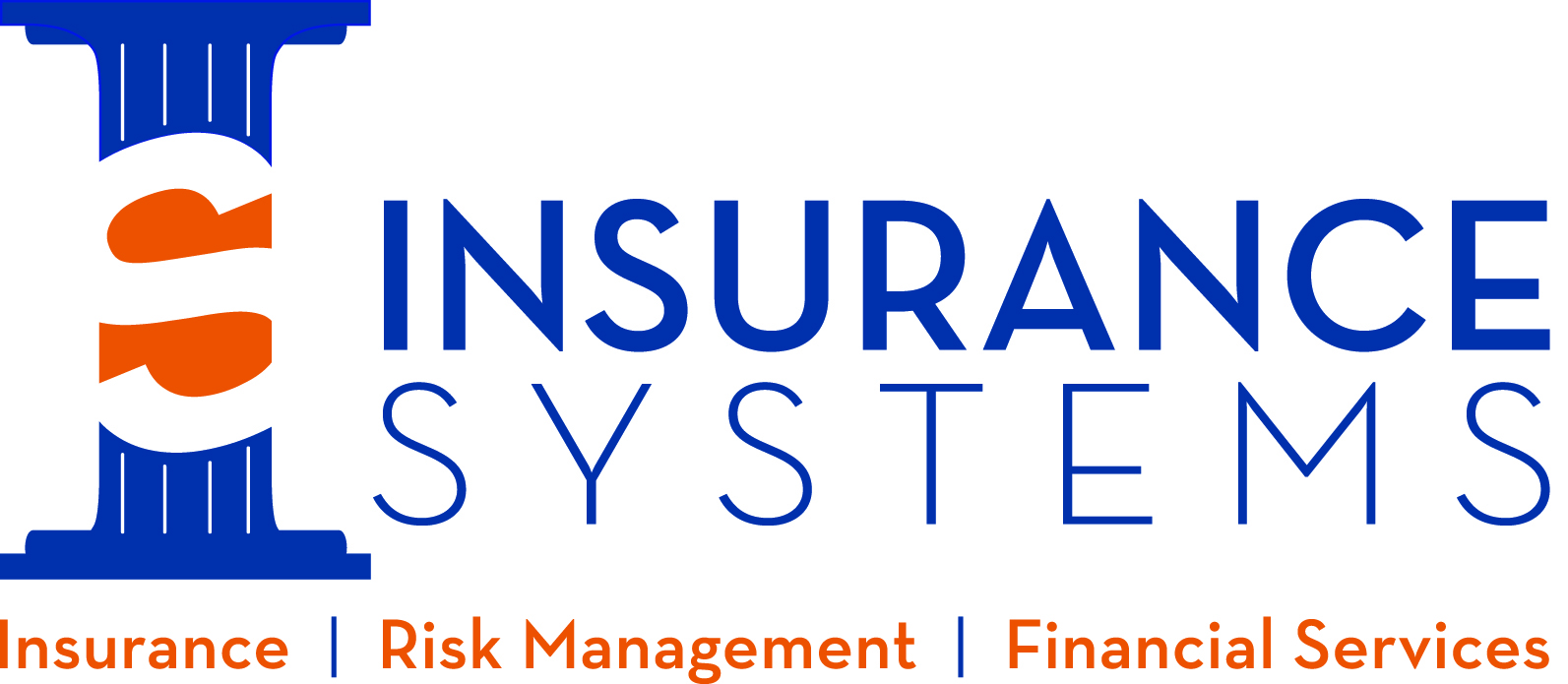 Workers Selection
Workers Selection
Six month rule

Application form

Personal interview

Check & document references

Criminal background check
Background Checks
Criminal “hit” rate:

6% across all industries

5.2% for GuideOne policyholders during 2006
Background Checks
Examples of crimes found during 2006 background checks by GuideOne policyholders:

Murder

Rape
Background Checks
Burglary

Prostitution

Drug Dealing

Sexual assault on a child

Unlawful intercourse with a minor
Background Checks
More than half of the records found were from outside the applicant’s state of residence.
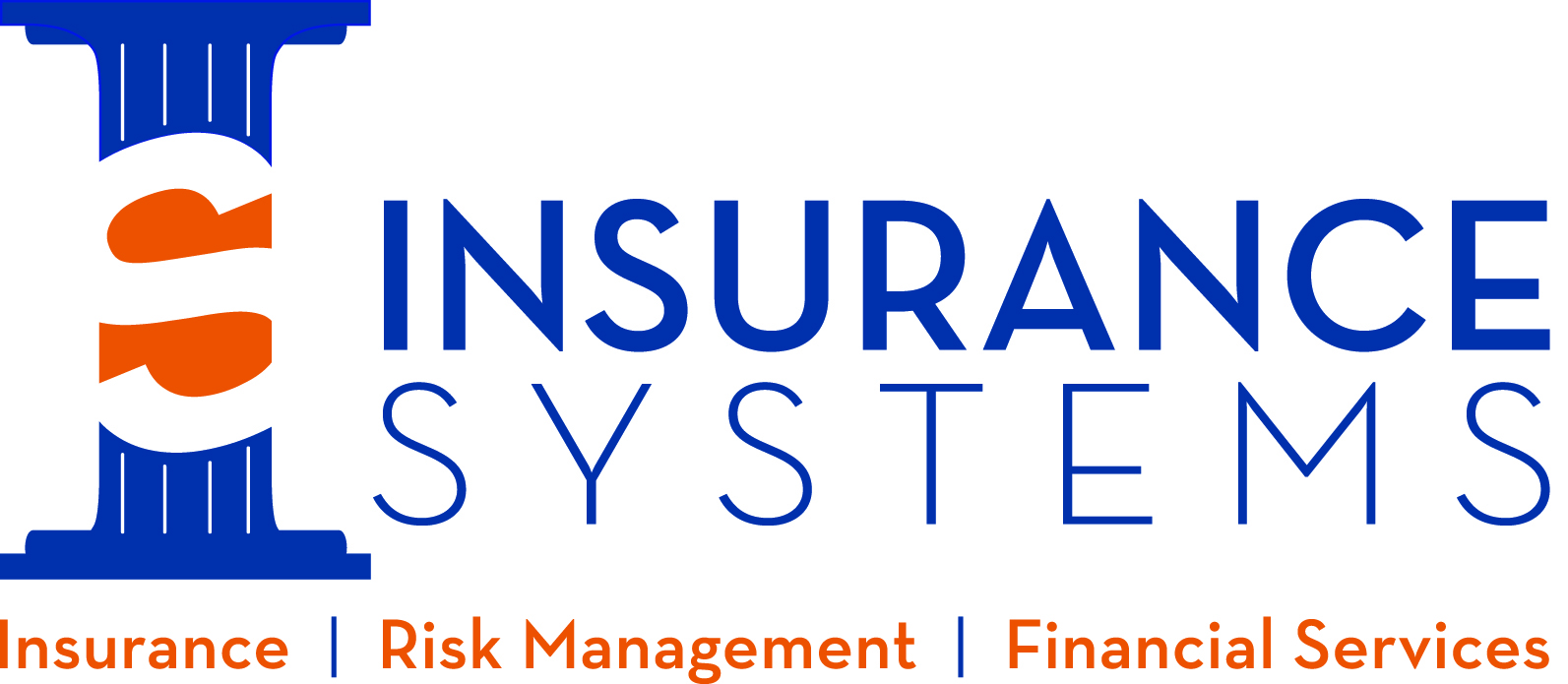 Supervision
Supervision
Maximize visibility (glass, open doors)

“Two adult rule”

Special considerations when child will be alone with adult (counseling, mentoring situations)
Special Consideration
Especially for One-on-One situations:

Parental Permission
Invite parent(s) to remain in the area
Have others in the area
Consider a team approach
Maintain visibility
Supervision
Use check-in/check-out system for younger children

Address restroom and diapering situations

Provide adequate supervision for all activities, especially overnights
Touching Guidelines
Never in isolated settings

Never on personal parts of the body

Only age-appropriate and based on the needs of the child

Avoid the appearance of impropriety
Supervision
Principle of Supervision:

	As risk increases, supervision should also increase.
					
				-Source: Dr. James Cobble
Supervision
Risk increases when …

 isolation increases
 frequency of contact increases
 accountability decreases
 power and control increase
 special activities provide
 opportunities

			  -Source: Dr. James Cobble
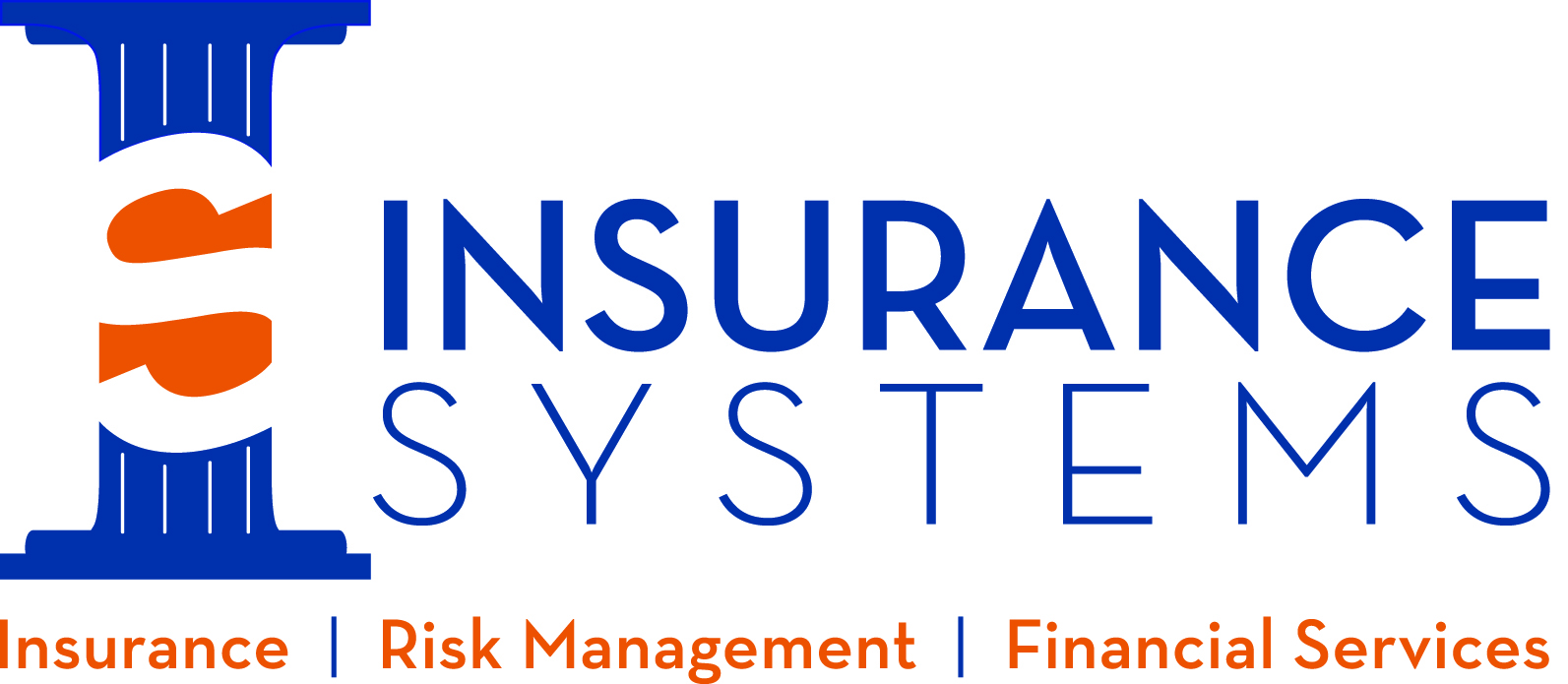 Reporting Obligations
What to do…
Did you know Priests have a duty…
To report child abuse or neglect - According to the Ohio Revised Code (ORC) Section 2151.421

(b) Division (A)(1)(a) of this section applies to any person who is…a person rendering spiritual treatment through prayer in accordance with the tenets of a well-recognized religion
Ohio Senate Bill 100 states…
…a member of the clergy, rabbi, priest, minister, or any person or layperson acting as a leader, official, delegate, or other designated function on behalf of any church, religious society, or faith is required to report the abuse 
or neglect of a child…
Reporting Obligations
4 Questions for the Church to Ask:

 What is “child abuse”?

 Who are mandatory reporters?

 What if abuse is discovered in conversation protected by clergy- penitent privilege?

 How do you report abuse?
Reporting Obligations
What is “child abuse”?
Defined by state statute
Typically includes physical abuse, emotional abuse, sexual abuse, and neglect
Sexual abuse usually includes both touching and non-touching behaviors (exhibitionism, allowing minor to view sexual acts or pornography)
Reporting Obligations
Who are “mandatory reporters”?

Defined by state statute

Usually criminal liability if a mandatory reporter fails to report abuse

Some states allow civil liability if mandatory reporter fails to report abuse
Reporting Obligations
What if abuse is discovered in conversation protected by clergy-penitent privilege?

Governed by state statute

Some states exempt privileged conversations from mandatory reporting statute requirements; others do not

Consult a local attorney
Reporting Obligations
How do you report abuse?
Varies by state

Many states have child abuse hotline

Others direct reports to county child/family social services agency or, in certain instances, local police

National Child Abuse Hotline:
	1-800-4-A-CHILD
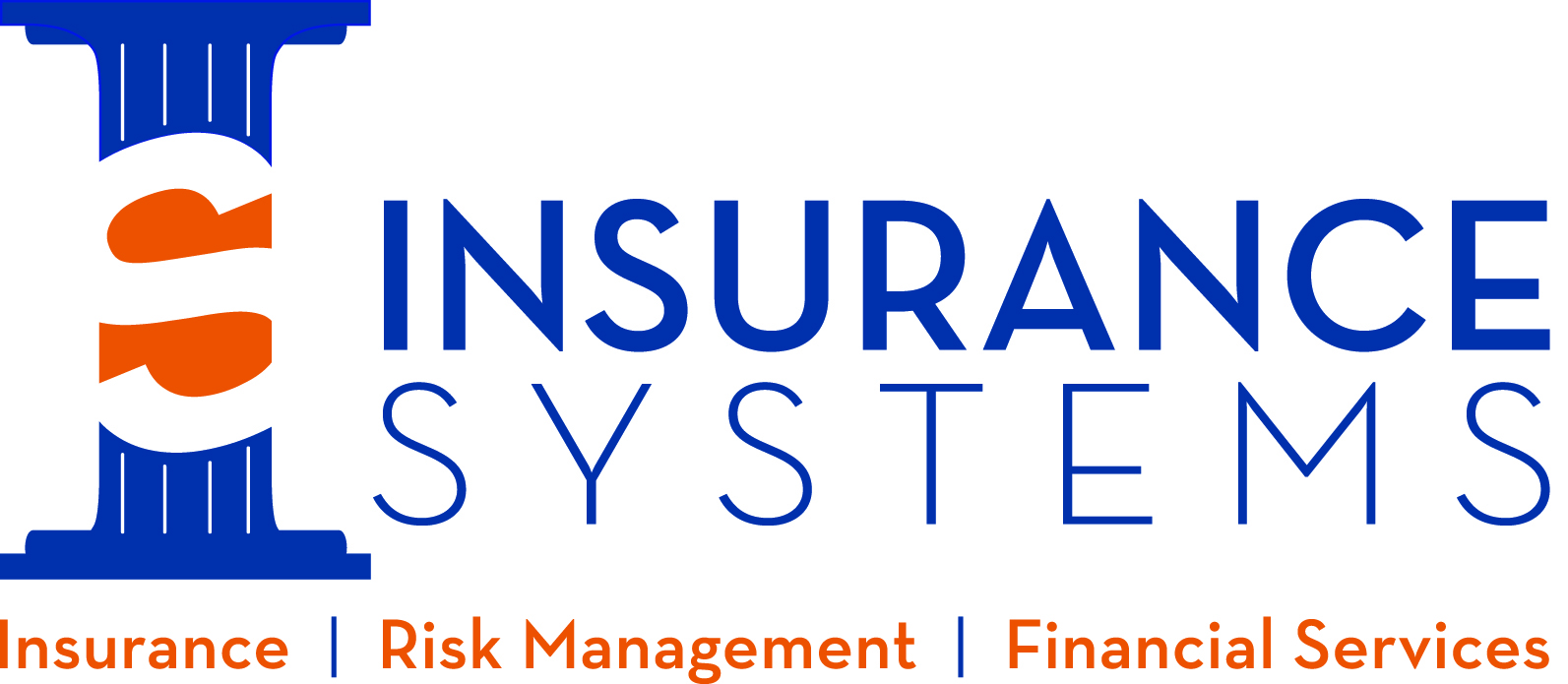 Responding to Allegationsof Abuse
Responding to Allegations
What if you learn of allegations of abuse:
Told by child
Suggested or witnessed by another person
Suggested by behavior or appearance of child
Responding to Allegations
Plan A Response Should Allegations Arise

Report the allegations to your insurance company

Remove alleged offender from service

Obtain legal counsel

Keep communication open with victim and family
Responding to Allegations
Plan A Response Should Allegations Arise (cont.)

Don’t blame, deny, or minimize the situation

Follow the reporting procedure including state’s mandatory reporting law

Designate a media spokesperson

Cooperate with law enforcement
The Positive Results of Your Work…
On February 28, 1992, a 7-woman, 5-man jury found the Catholic Diocese of Sacramento NOT LIABLE in an abuse case.  

	Although the defendant, who was a church employee, was found guilty, the church was RELEASED FROM ALL LIABILITY because it took every REASONABLE CAUTION.
TAKE ACTION…
Formally adopt OCA’s  procedures

Get signed release forms on-file for ALL employees and volunteers

Request  national criminal background checks
ScreenNow (www.screennow.com)
Private Companies
Local Police
TAKE ACTION…
Open door rule 
If no window

6 month rule

Two Adult Rule

Implement a risk-management program (use what you created today!!)

Continuous Training

NEVER, EVER allow someone who has a history get near the children
TAKE ACTION…
Line of Reporting (pg. 53)

Handling the media

Review your insurance program
www.orthodoxinsurance.com
Criminal Background Checks…
Website resources
www.criminalsupersearch.com
www.USSearch.com
www.criminalbackgroundchecks.com
www.avert.com
www.tracingamerica.com
www.searchinfo.com
www.acheckamerica.com
www.omniagroup.com
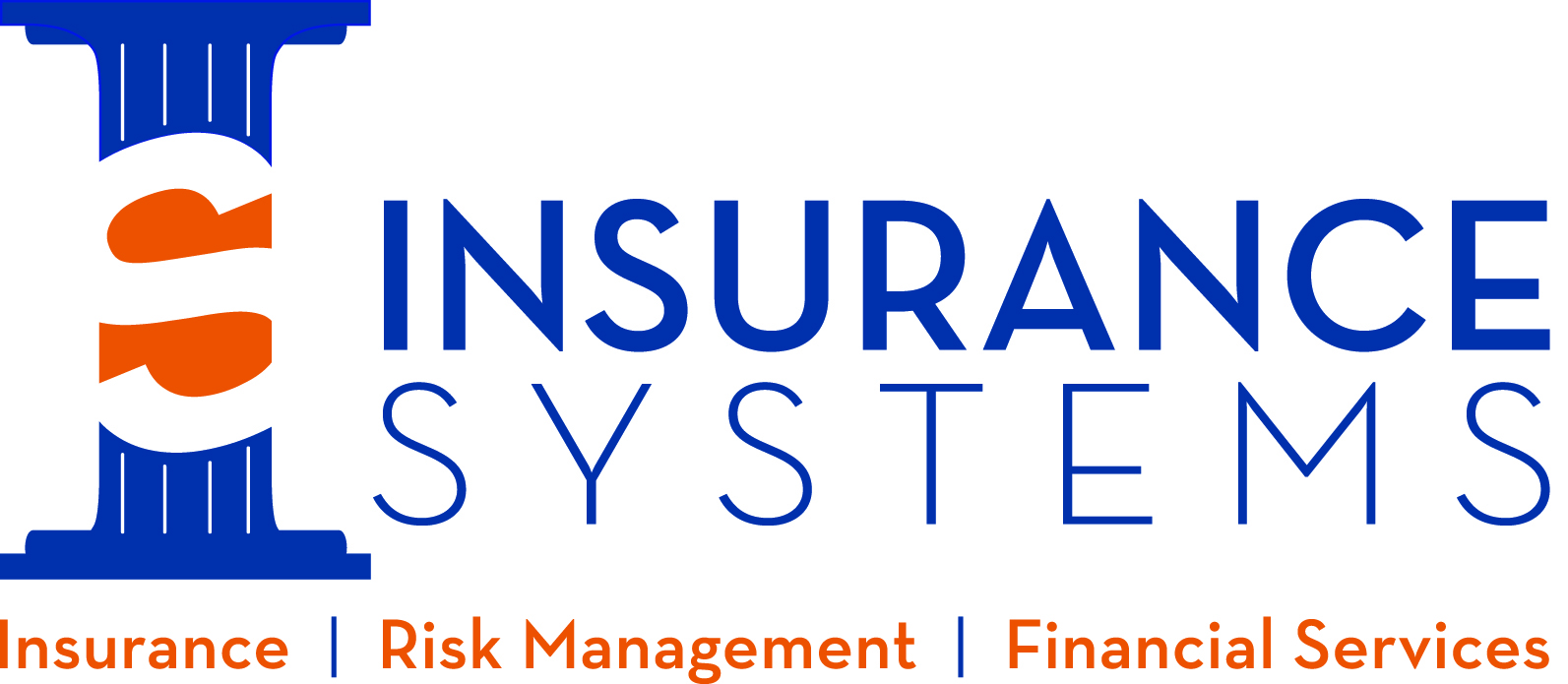 Resources for Abuse Prevention
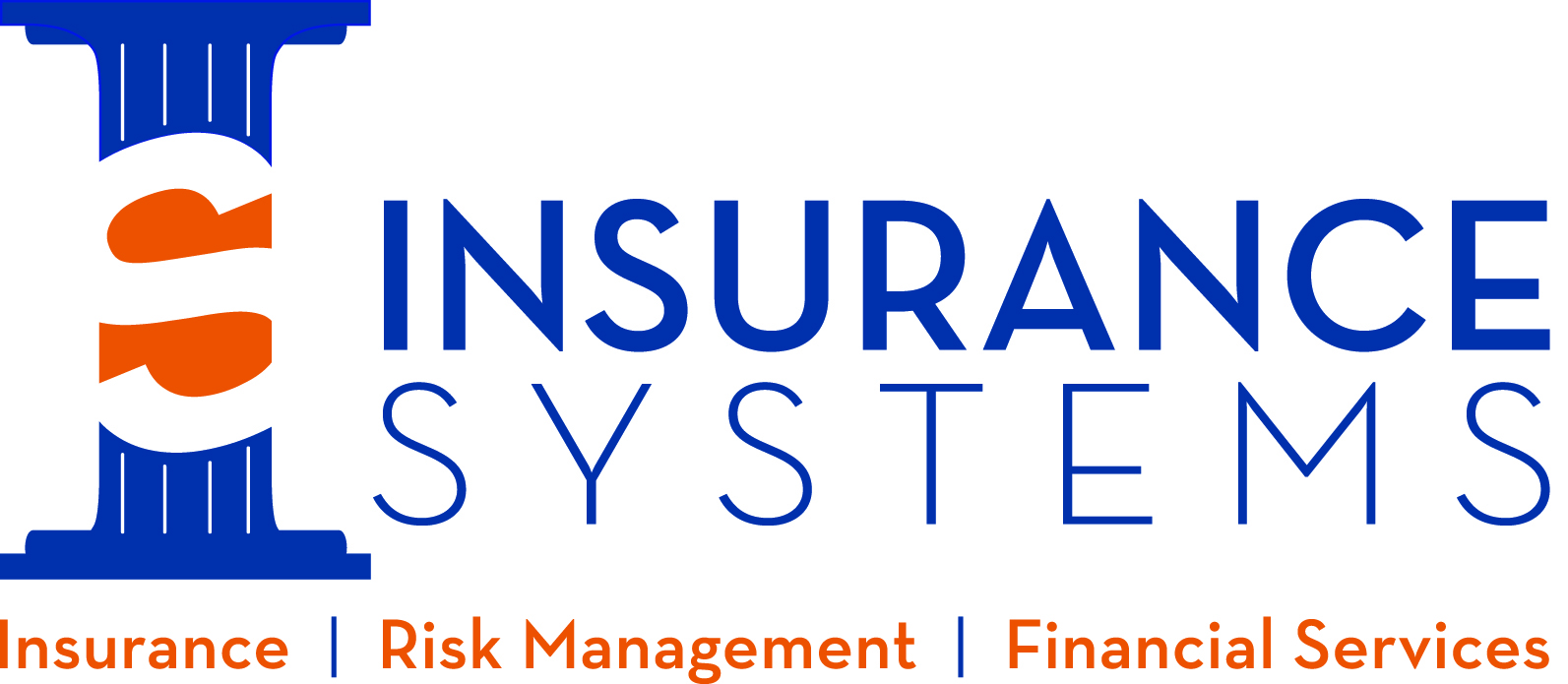 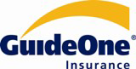 SafeChurch.com
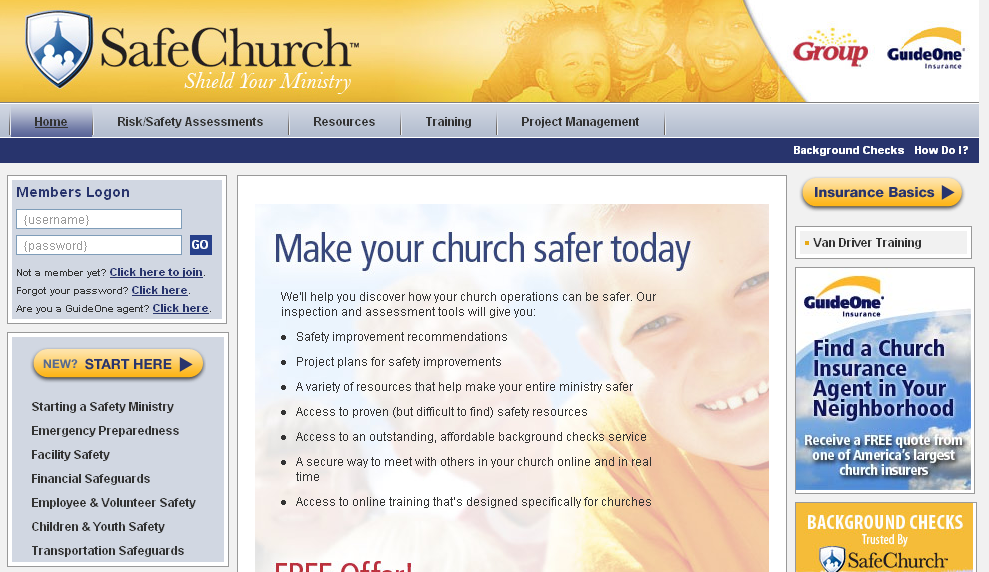 www.SafeChurch.com
Free for GuideOne Insurance policyholders

Otherwise available by subscription for $10.00 a month
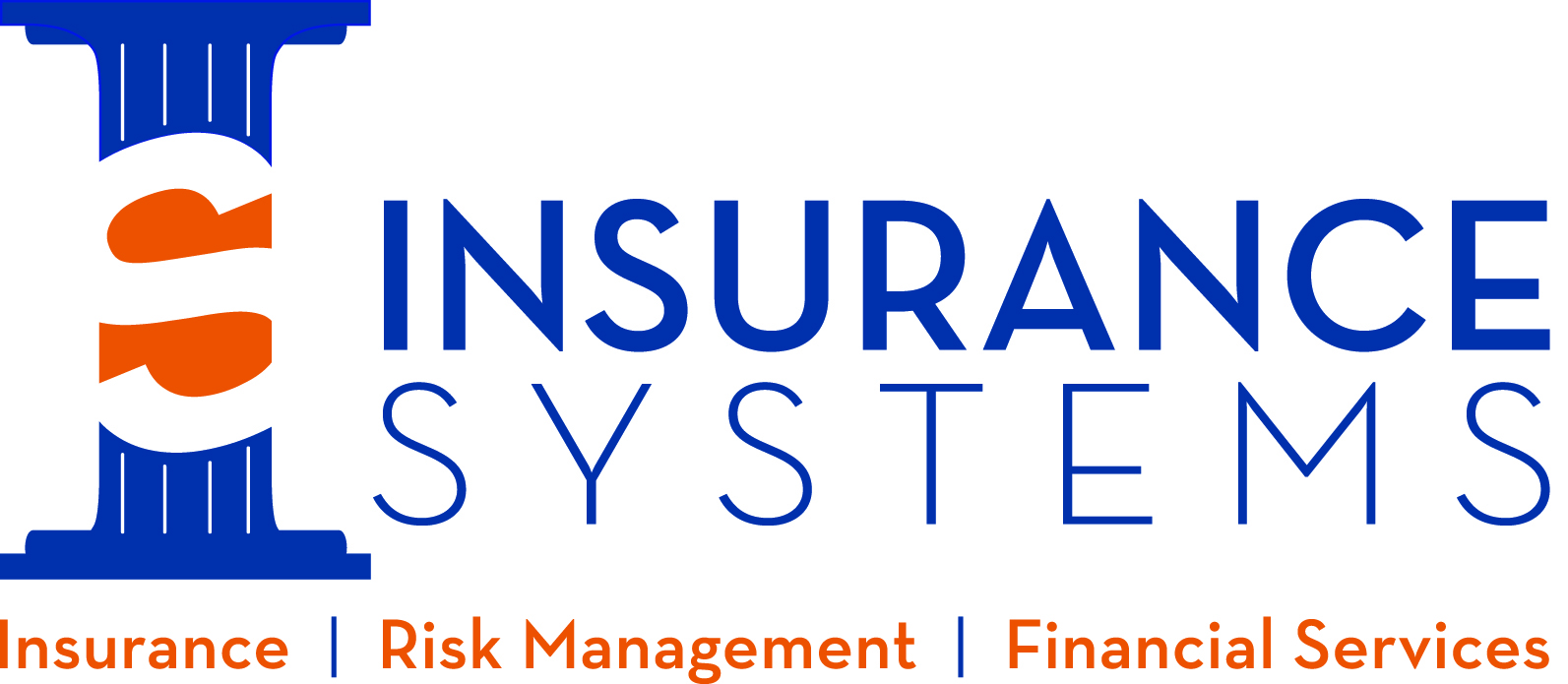 WHAT ARE YOUR QUESTIONS?
Are you comfortable with your understanding of the 
OCA mandatory Guidelines?  Let’s talk.
(800) 860.3075 					   www.orthodoxinsurance.com